SECM - Variant Modeling Concepts
John Watson 
04 Jan 2017 Rev A
1
Changes to Review
Slide 6 – New - Requirements with added comment
Slide 8 and 10 – New – Behavior Variability Examples
2
Variant Concepts
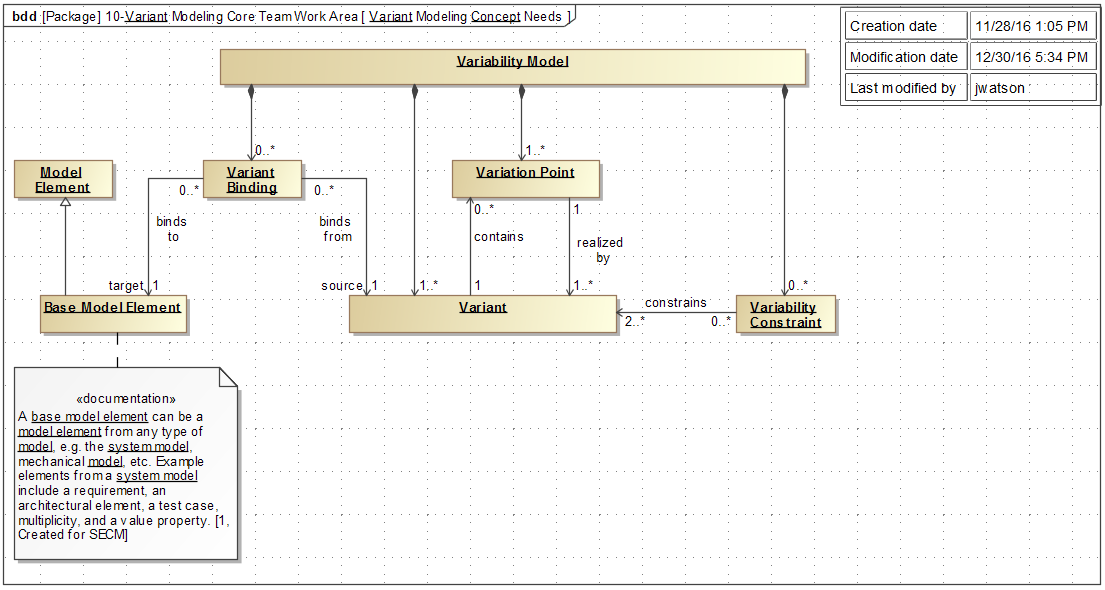 3
Variant Concept Terms
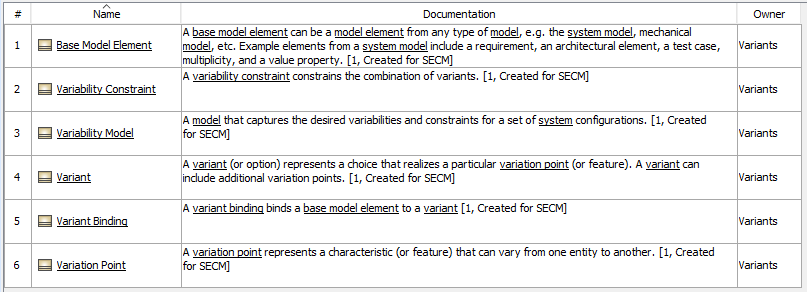 4
Variant Concept Requirements
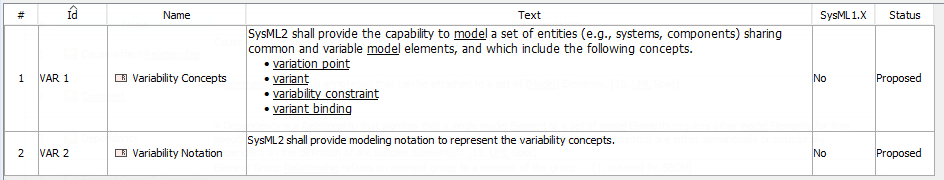 5
Variability Requirements
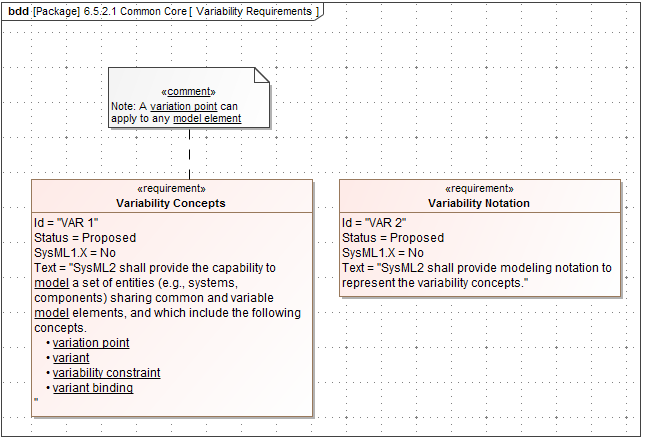 6
OVM Structure Variability Example
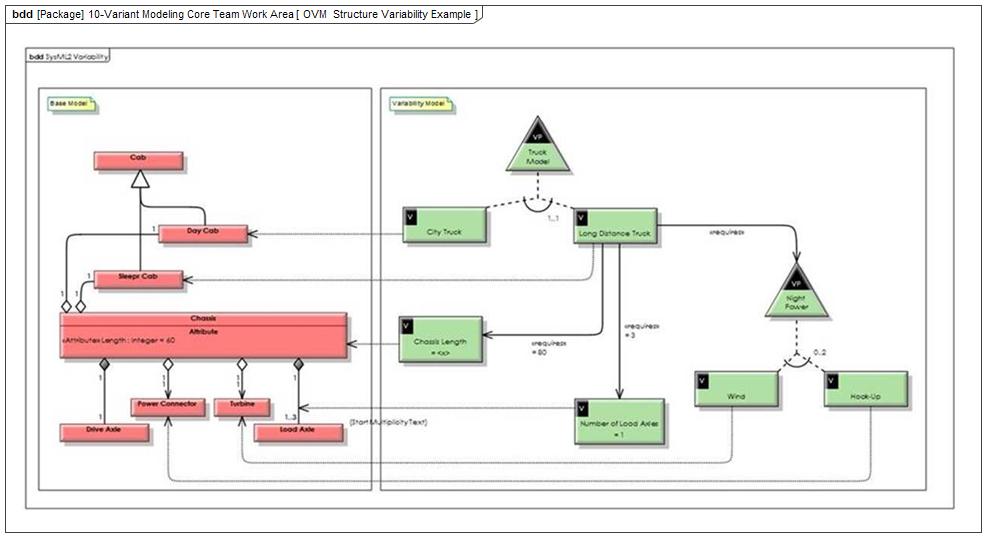 7
OVM Behavior Variability Example
8
VAMOS State Machine Variability Example
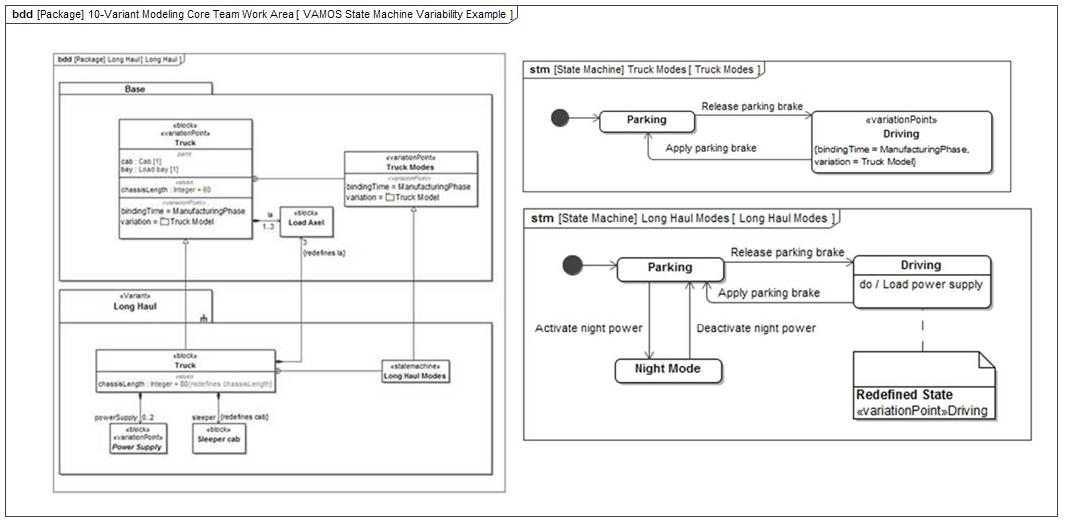 9
OVM  Behavior Variability Example
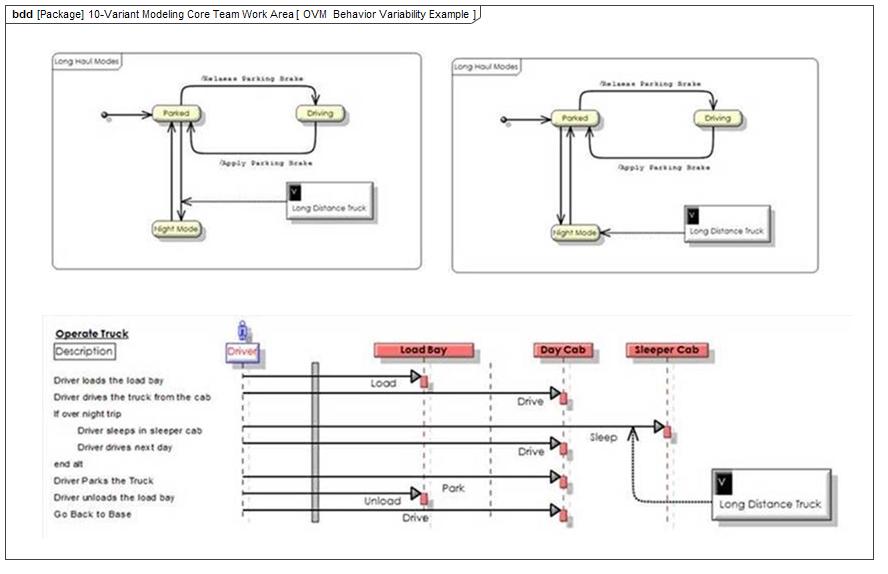 10